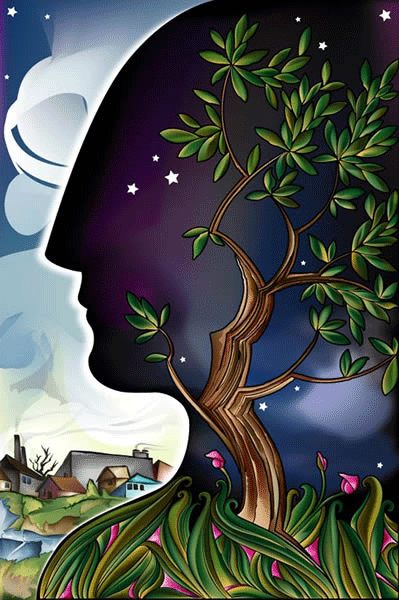 Similes and metaphorsHow can using a simile or metaphor help improve my descriptive writing?
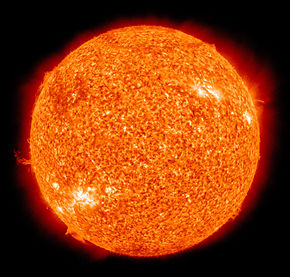 The Sun
The sun is like a pool of golden snakes glistening in the sky, slithering in circles.


     The sun is like a ball, yellow and shining.
Copy down the simile you think is the best one 
And explain what you think a simile is.
A simile is when you compare something to another thing that has a similar quality using the word like or as.
Copy and complete the following sentences:

The rain sounded like _____________ .

The wind whistled like ____________ .

The sun was as hot as ______________ .

The beautiful snow glistens like ____________ .
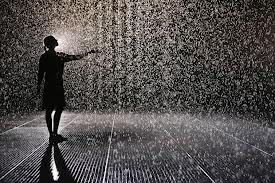 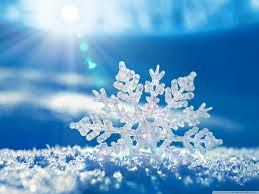 (Simile) Her eyes shone like diamonds.=(Metaphor) Her eyes were diamonds.Write your own definition of metaphor.
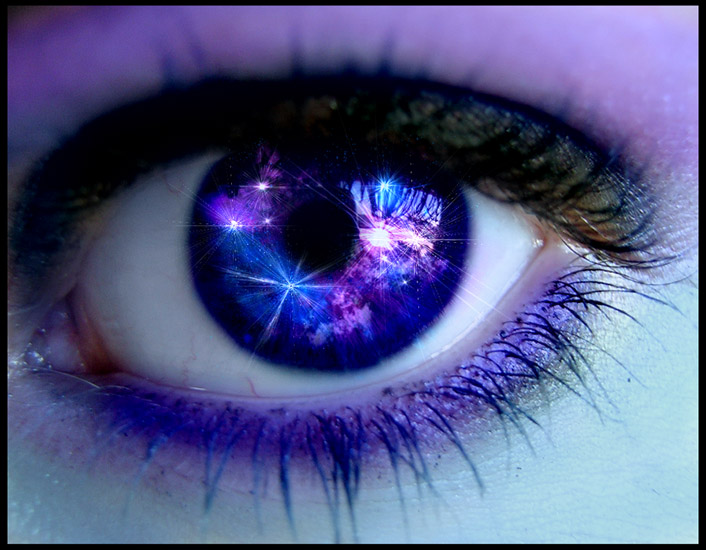 Quick thinking!Simile or metaphor
The boss’s words were crystal clear.
She was as white as a ghost.
He was a man mountain.
The baby was an octopus grabbing everything.
The bar of soap was like a slippery eel.
He was as busy as a beaver.
She was brave like a lion.
The screaming noise was a knife in my ears.
The thunder beat across the sky like a drum.
The rain was ice trickling down my face.
Frozen Planet1) As you watch the clip note down any interesting things that you see.2) Come up with 5 Similes and 5 metaphors based on the things you saw in the Frozen Planet clip.
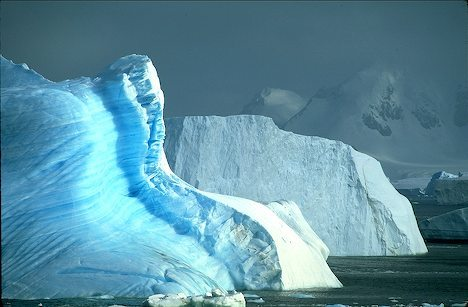 http://www.youtube.com/watch?v=MwdWMmFeXIo